容量-4測量-P-1
第二部份-容量的應用
容量的測量
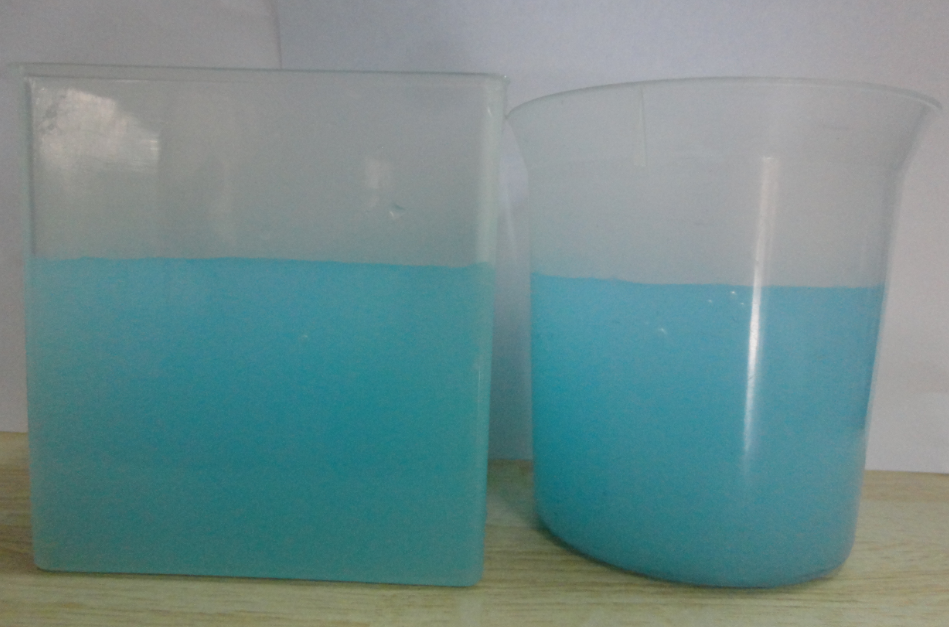 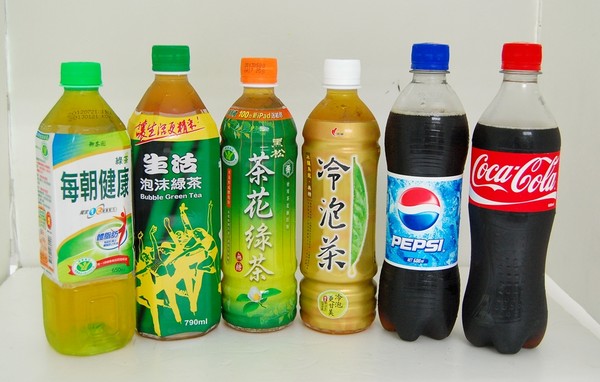 一、用量杯、量筒測量
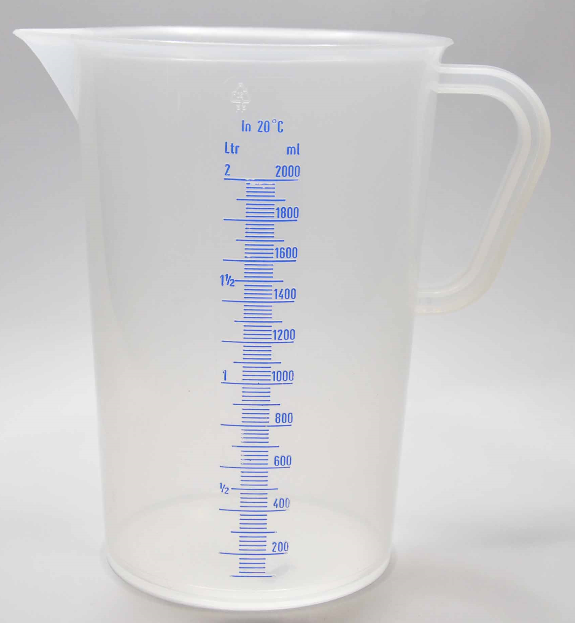 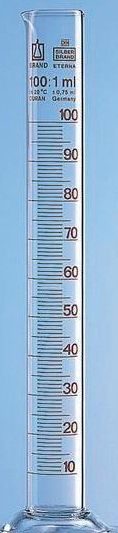 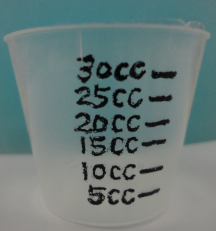 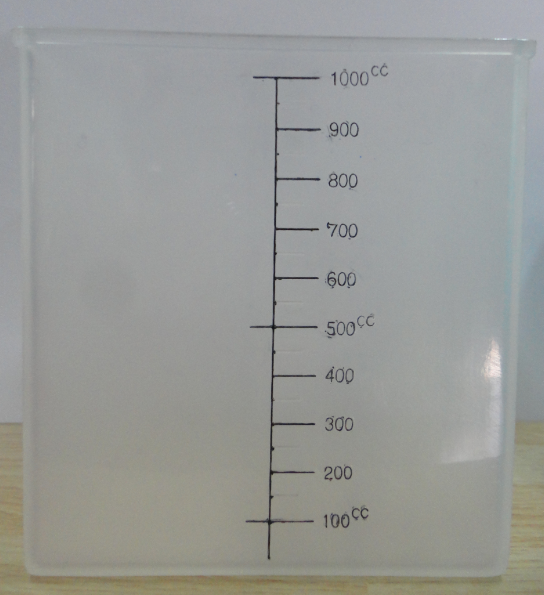 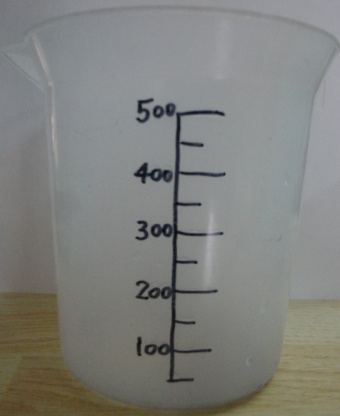 1、拿一個有刻度的空量杯
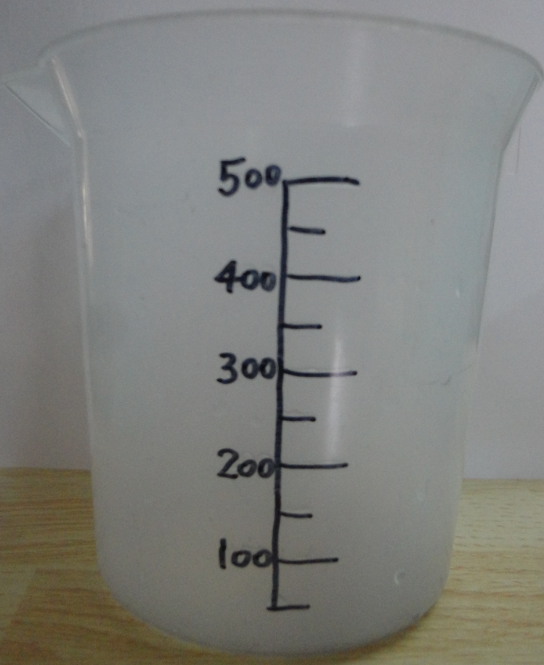 毫 升
1、拿一個有刻度的空量杯
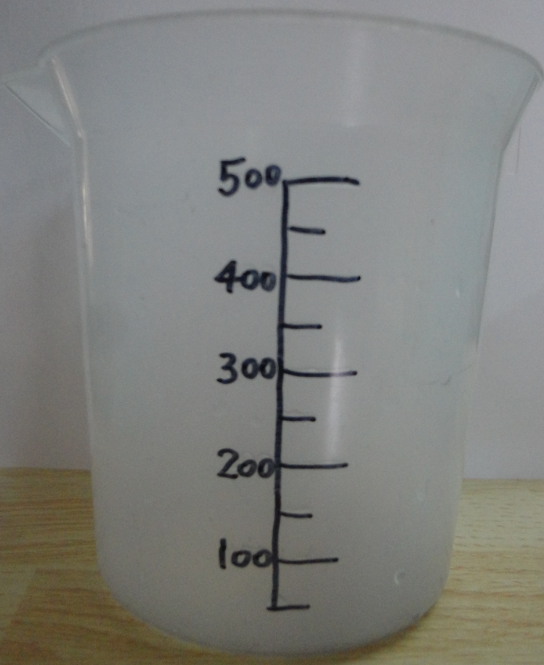 毫 升
※進行測量時

記得從底部開始
1、拿一個有刻度的空量杯
※進行測量時

記得從底部開始
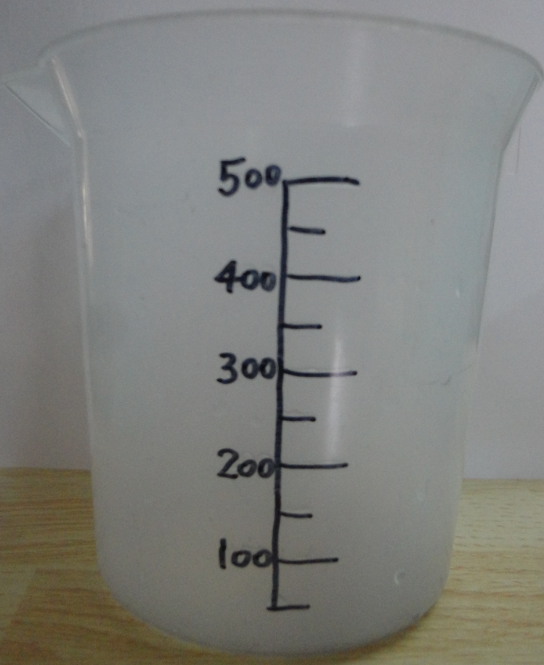 毫 升
※最底部代表0
1、拿一個有刻度的空量杯
※進行測量時

記得從底部開始
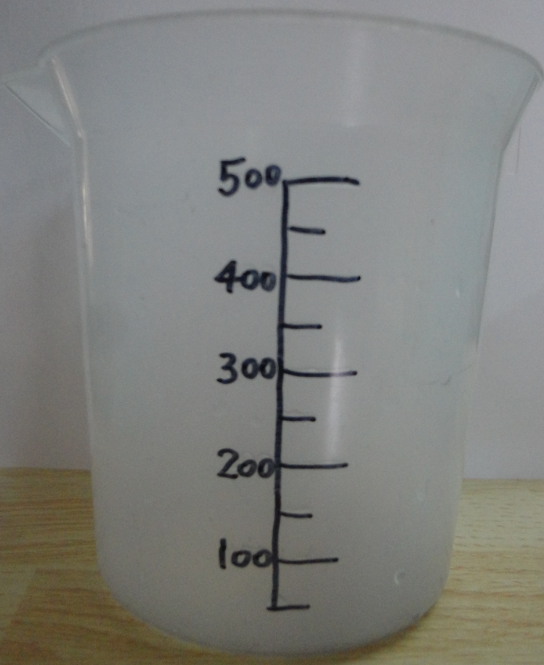 毫 升
※最底部代表0
2 、確認量杯的
    容量單位
※總容量為500毫升

每一格刻度代表50毫升
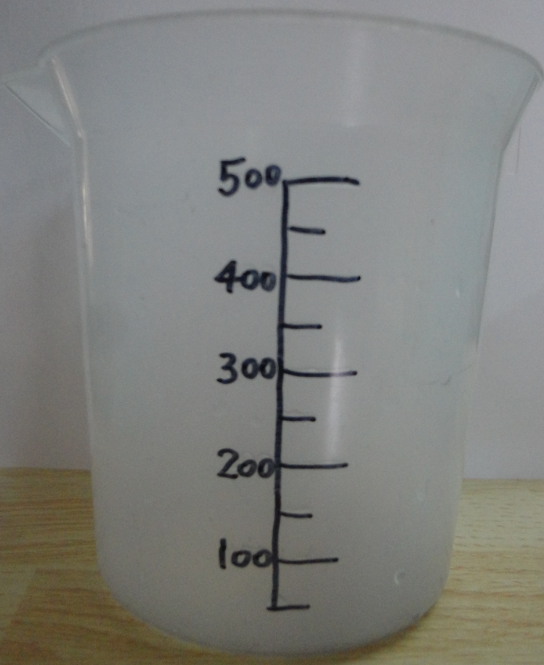 毫 升
3 、將要測量的液體倒入量杯中
   從底部開始，由下往上
   找到正確的刻度
   就是這液體的容量
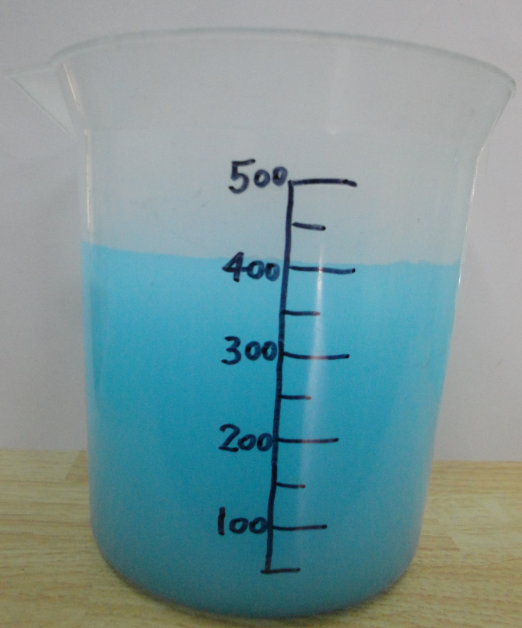 400毫升
毫 升
練習時間
說說看，容量是多少？
10毫升  (CC)
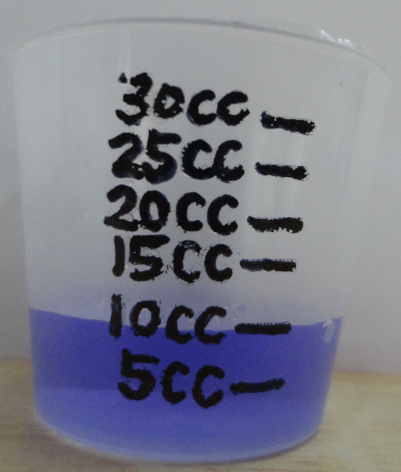 練習時間
說說看，容量是多少？
15毫升  (CC)
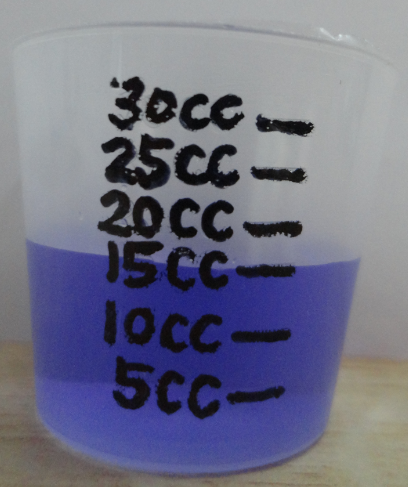 練習時間
說說看，容量是多少？
20毫升  (CC)
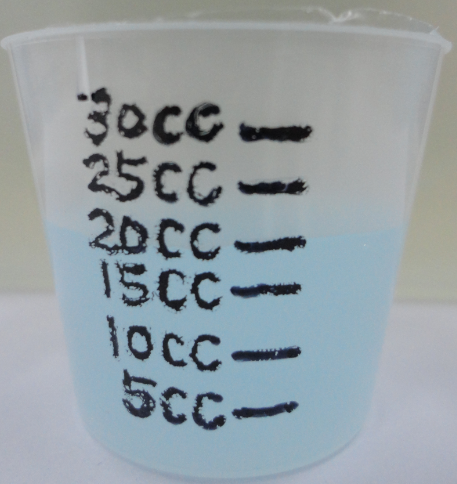 練習時間
說說看，容量是多少？
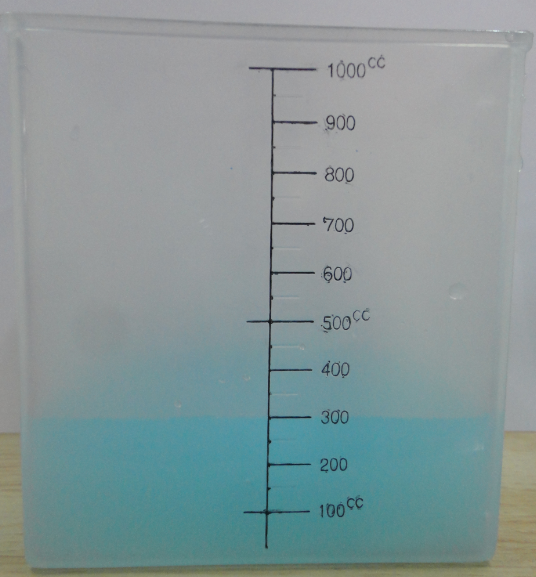 300毫升  (CC)
練習時間
說說看，容量是多少？
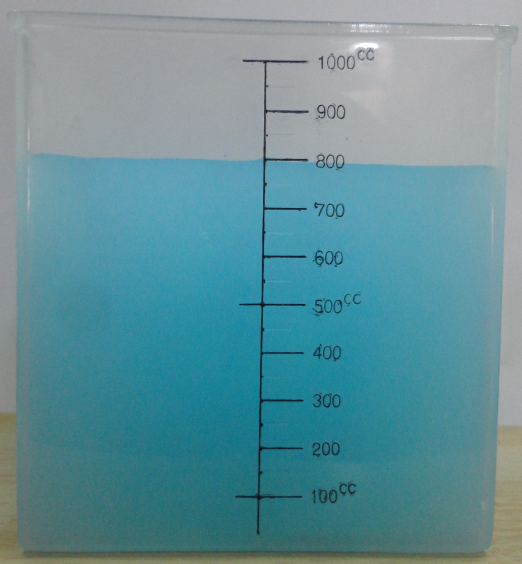 800毫升  (CC)
練習時間
說說看，容量是多少？
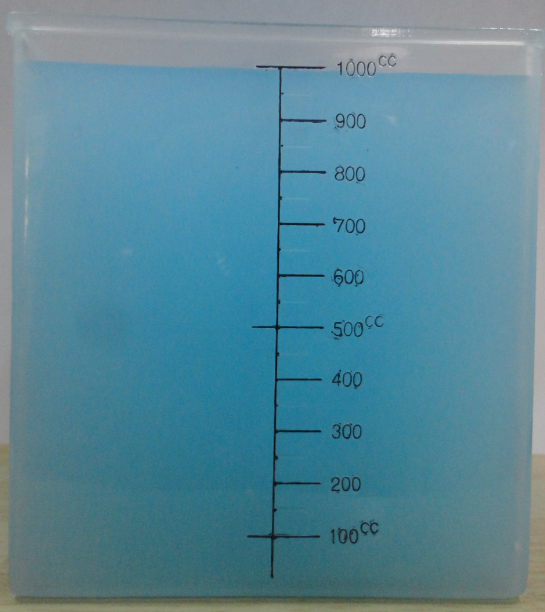 1000毫升(CC)
二、用其他替代品
    （寶特瓶、水桶）測量
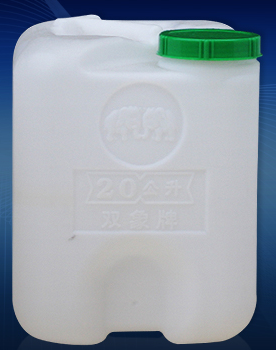 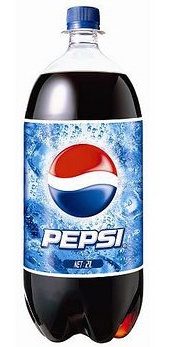 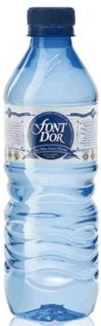 1、先確認寶特瓶或水桶的容量是多少
內容量：600毫升（ ml ）
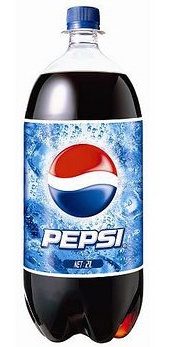 內容量：2 公升 （L）
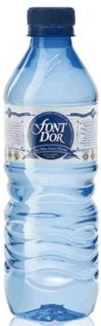 2、將液體倒入瓶中看看
   裝了幾瓶
600毫升的瓶子裝了3瓶
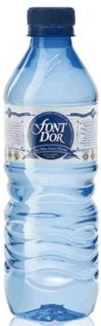 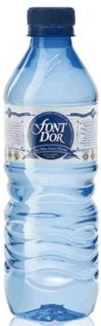 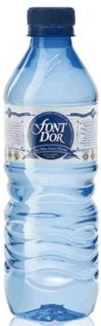 3、把這些瓶子的容量加起來，      
   就是總容量
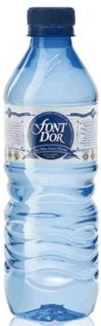 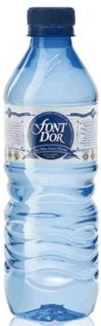 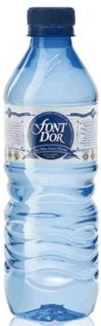 600ml+600ml+600ml=1800ml
練習時間
2 公升的瓶子裝了2瓶
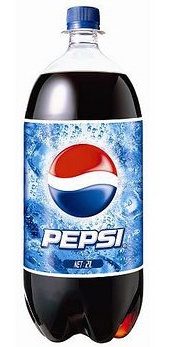 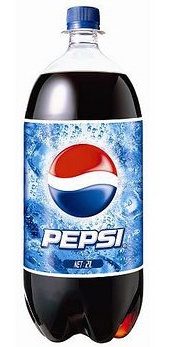 總容量是？
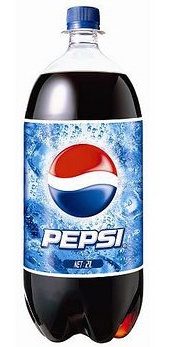 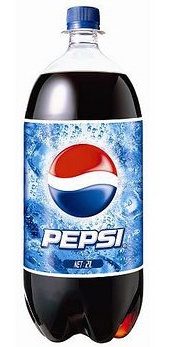 2 L  +  2 L  = 4 L
你答對了嗎?
練習時間
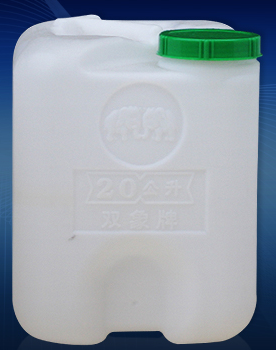 10公升的桶子裝了3桶
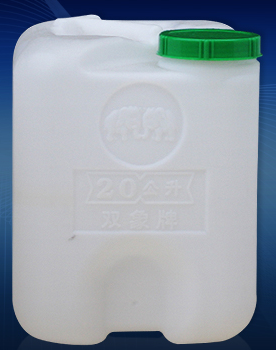 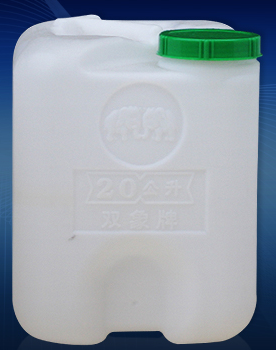 總容量是？
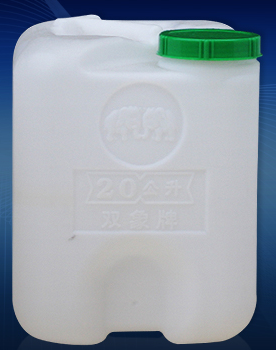 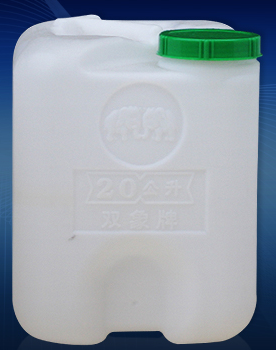 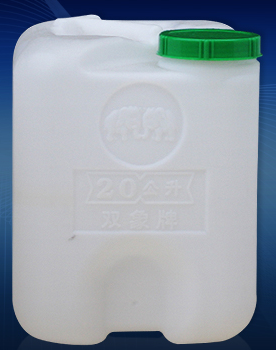 10 L  +   10 L  +  10 L  = 30 L
你答對了嗎?
挑戰時間！
哪一杯水是10毫升(10CC) ？
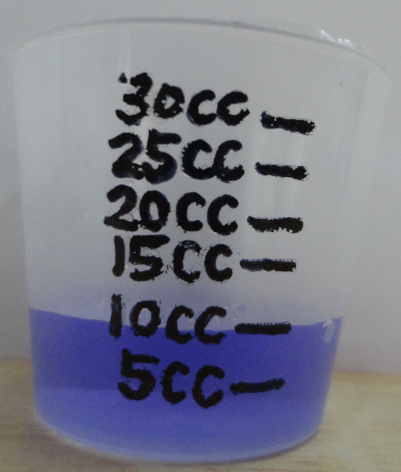 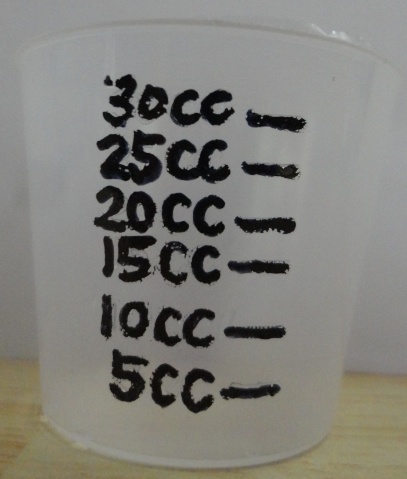 挑戰時間！
哪一杯水是15毫升(15CC) ？
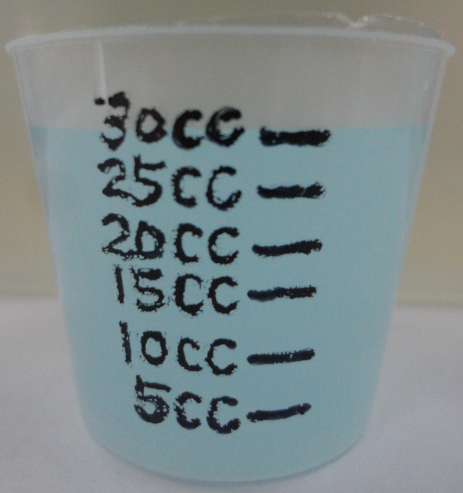 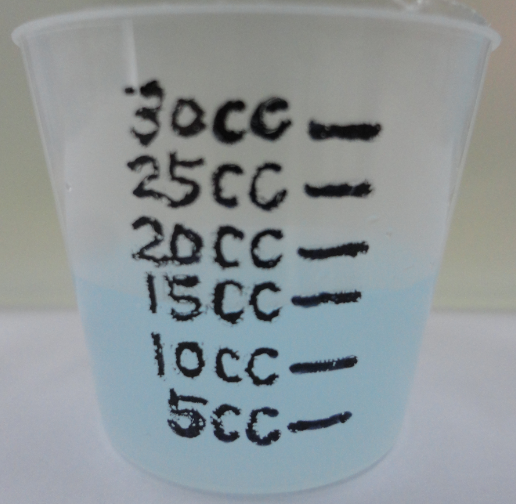 挑戰時間！
哪一杯水是20毫升(20CC) ？
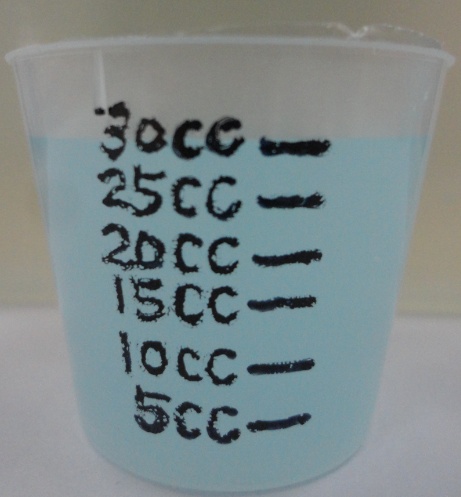 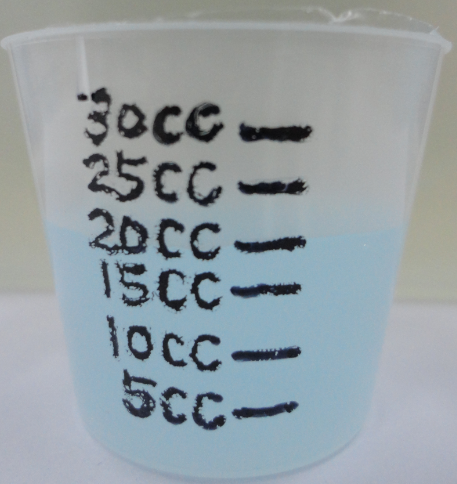 挑戰時間！
哪一杯水是25毫升(25CC) ？
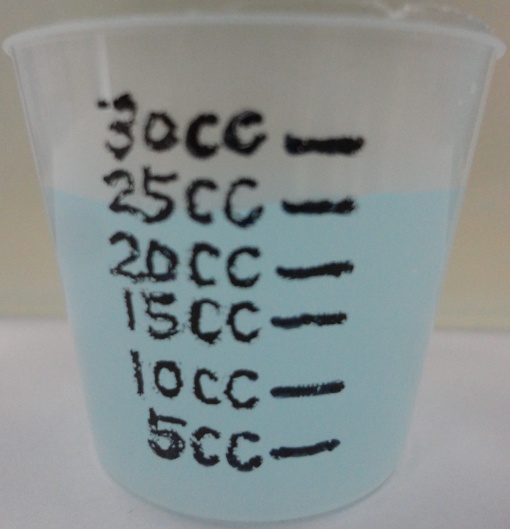 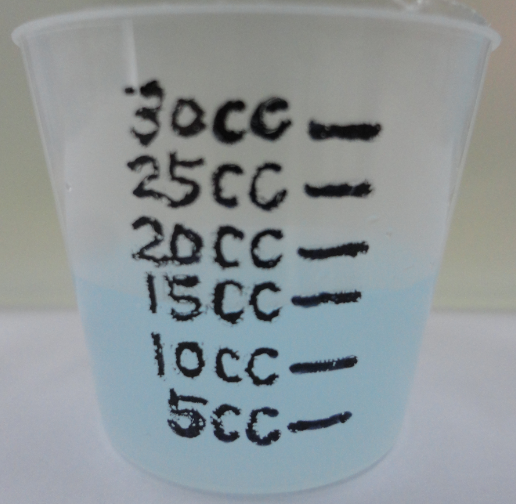 挑戰時間！
小強感冒了，醫生說每次要喝
藥水 5毫升 ( 5 CC)

請問哪一杯才是正確的？
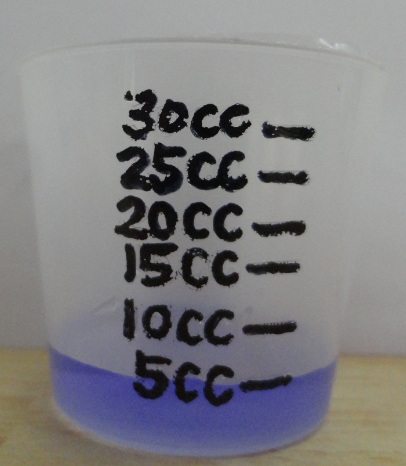 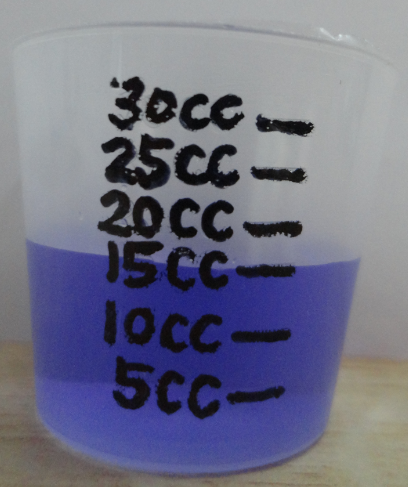 挑戰時間！
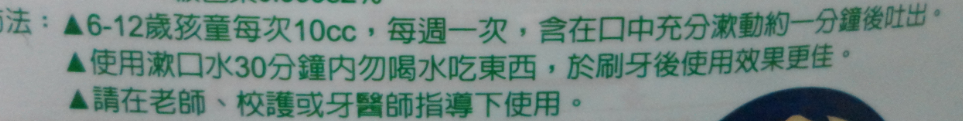 學校漱口水上標示，每次漱口
使用10CC，請問2年級的美美要
用哪一杯才對？
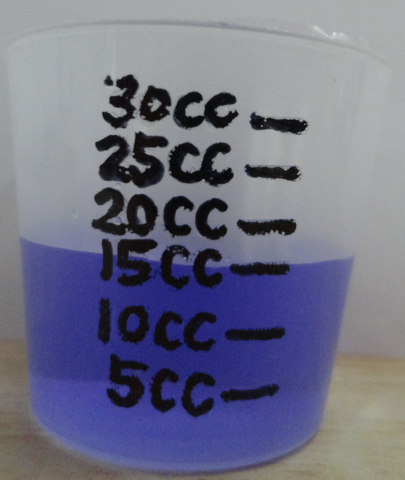 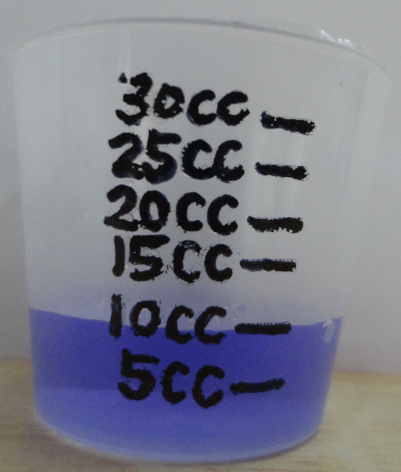 挑戰時間！
哪一杯水是100毫升(100CC)？
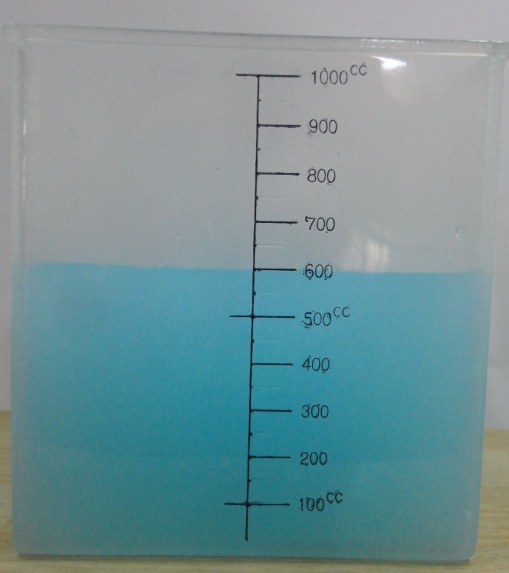 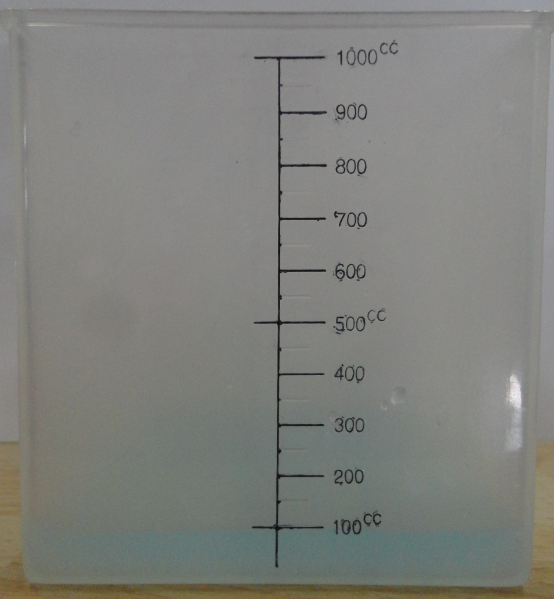 挑戰時間！
哪一杯水是300毫升(300CC)？
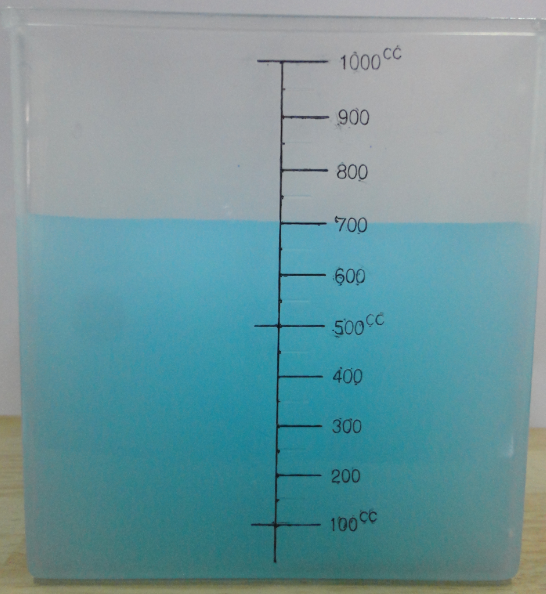 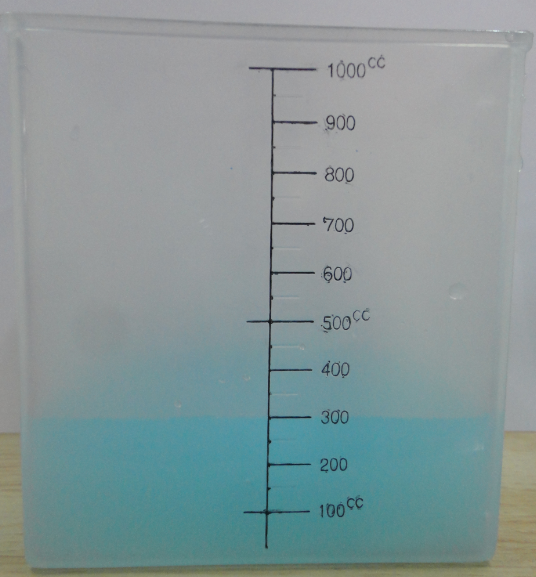 挑戰時間！
哪一杯水是600毫升(600CC)？
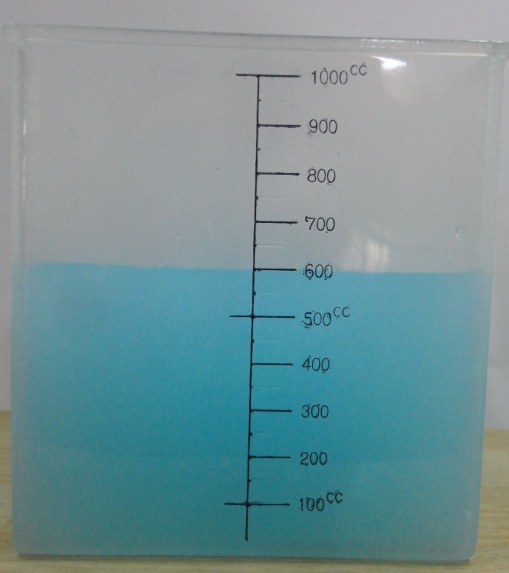 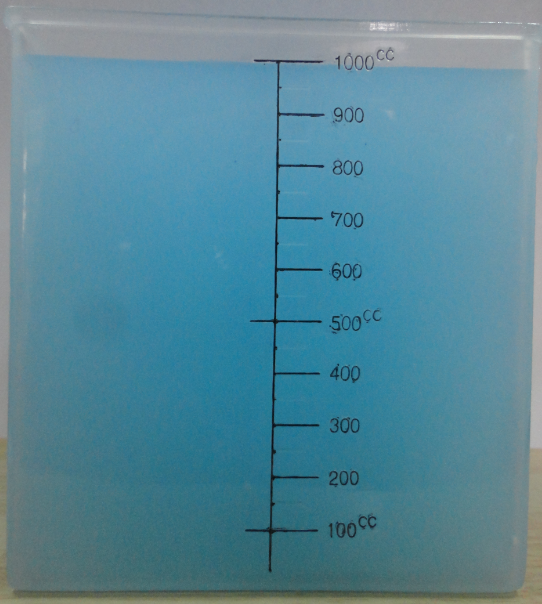 挑戰時間！
哪一杯水是900毫升(900CC)？
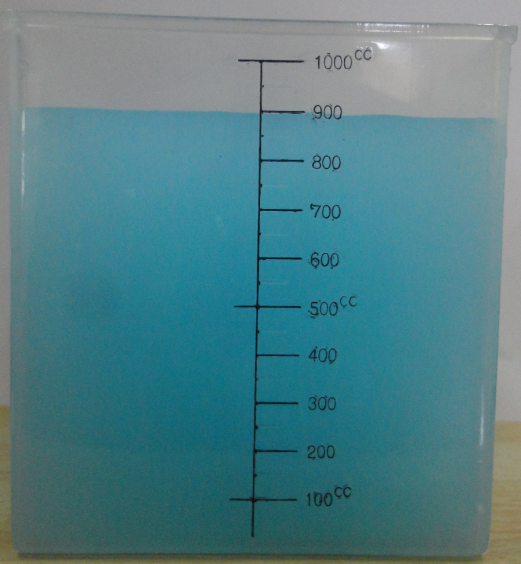 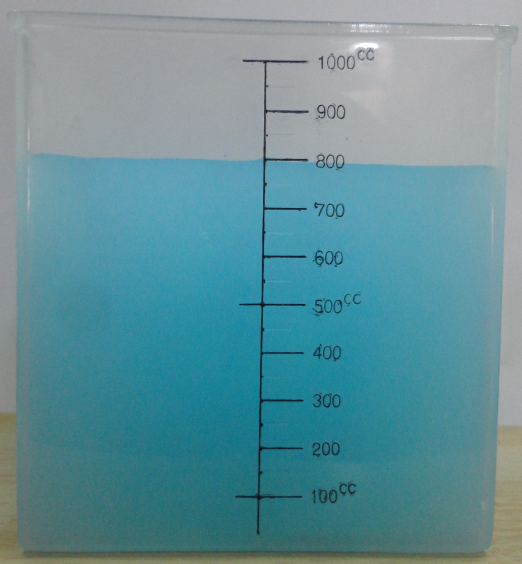 挑戰時間！
哪一杯水是1000毫升(1000CC)？
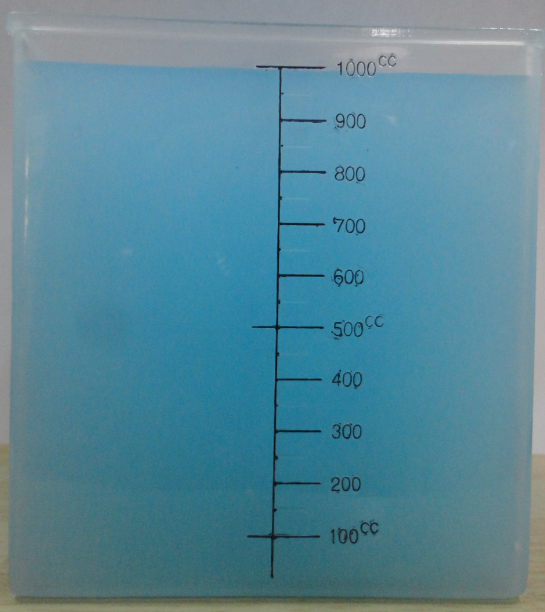 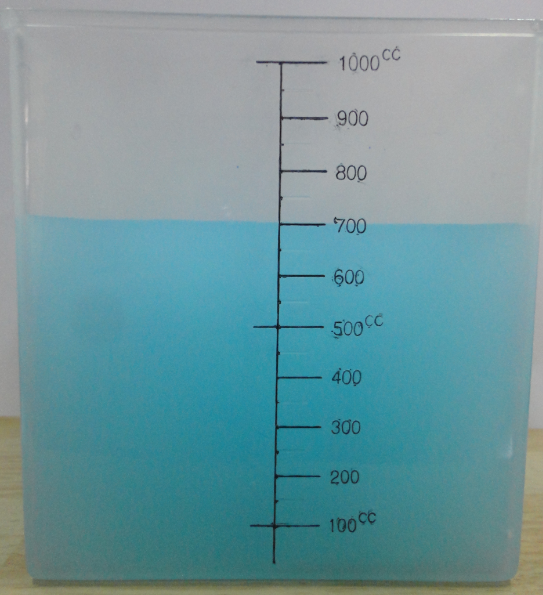 挑戰時間！
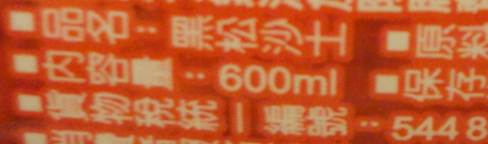 這瓶沙士的容量是600ml (600CC)，
如果把沙士倒到量杯內，會是哪
一杯呢？
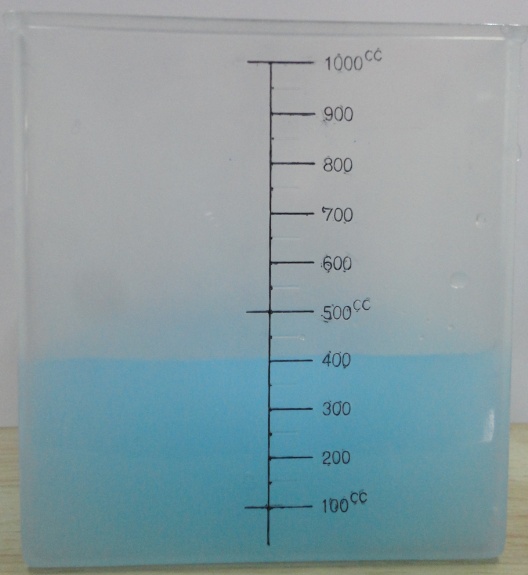 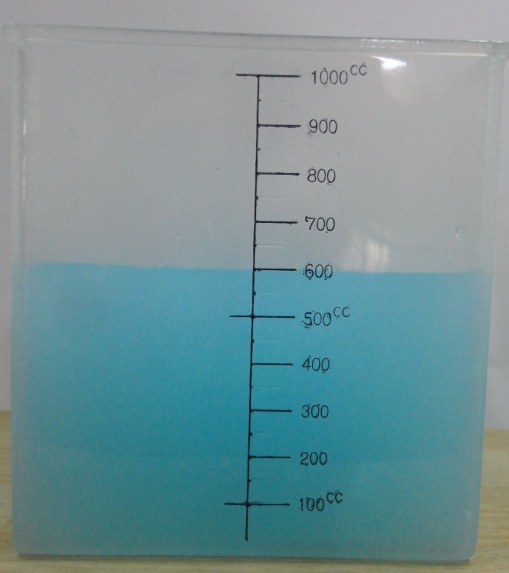 挑戰時間！
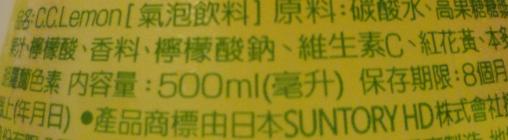 這瓶飲料的容量是500ml (500CC)，
如果把飲料倒到量杯內，會是哪
一杯呢？
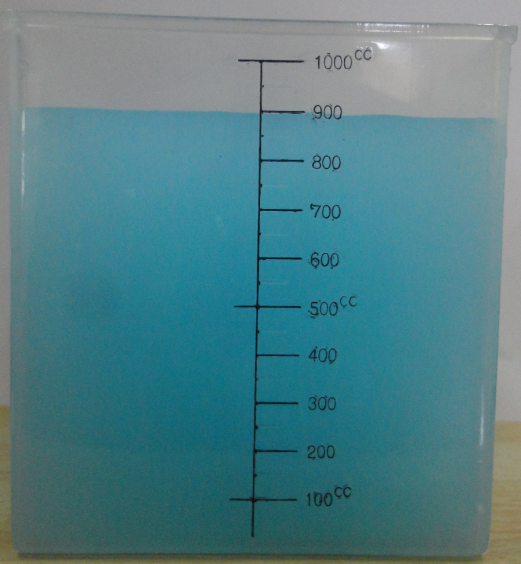 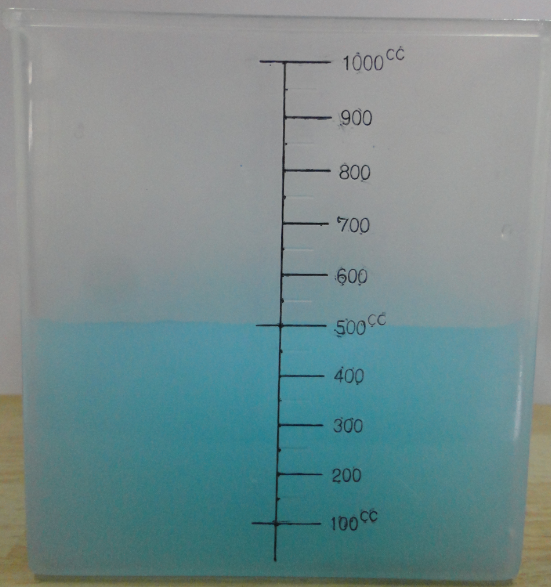 挑戰時間！
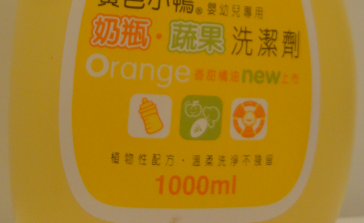 這瓶洗潔劑的容量1000ml(1000CC)，
如果把洗潔劑倒到量杯內，會是哪一杯呢？
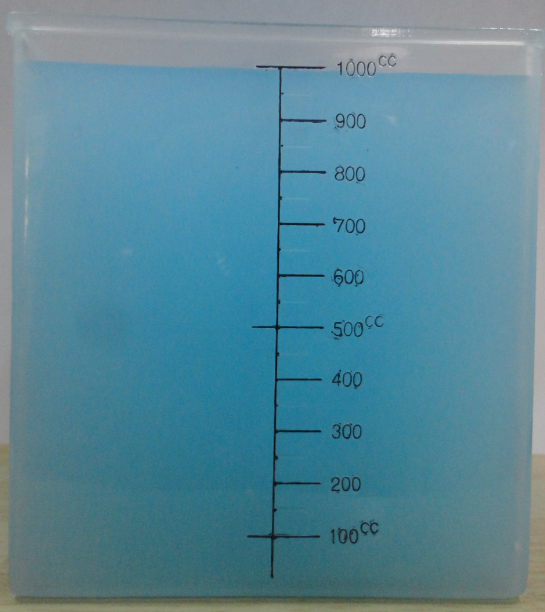 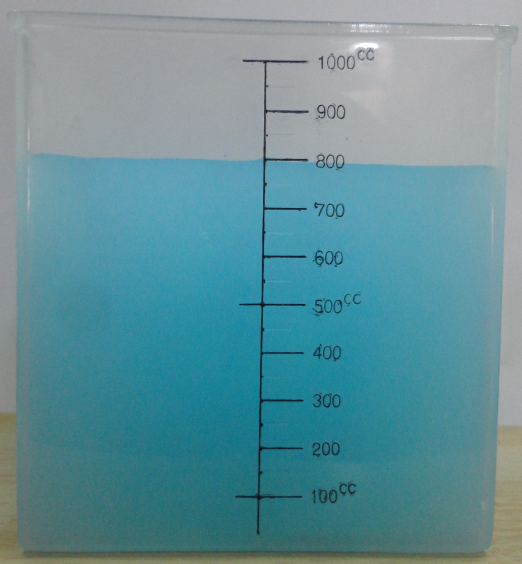 挑戰時間！
這杯飲料的容量是？
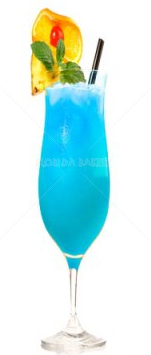 100ml
100ml
100ml
100ml
400ml
550ml
挑戰時間！
這瓶果汁的容量是？
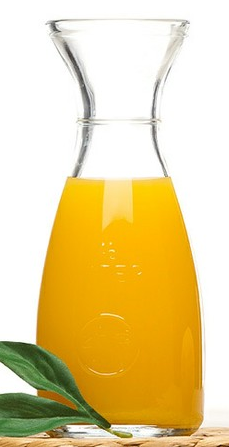 100ml
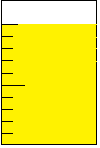 100ml
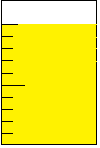 100ml
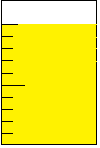 100ml
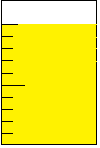 100ml
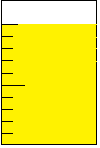 100ml
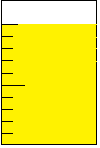 100ml
600ml
700ml
挑戰時間！
水果行的老闆剖開好多椰子，把椰子水裝進容量300毫升的瓶子裡，共裝了5瓶，請問椰子水共有多少毫升？
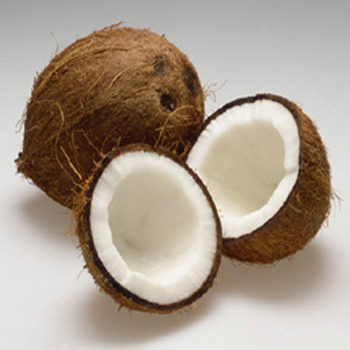 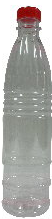 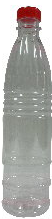 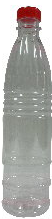 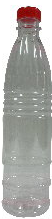 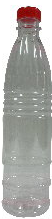 挑戰時間！
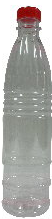 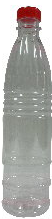 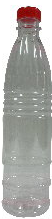 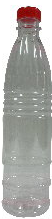 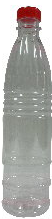 300+300+300+300+300= ？毫升
900毫升
1500毫升
挑戰時間！
強強的爸爸買了一桶礦泉水，把水倒進
容量1000CC的瓶子裡，
共裝了6瓶，你知道礦泉水的總容量是多少嗎？
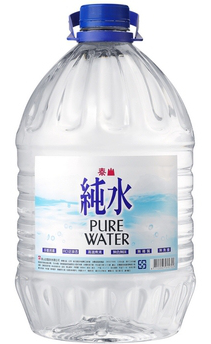 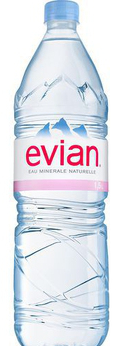 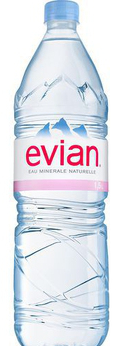 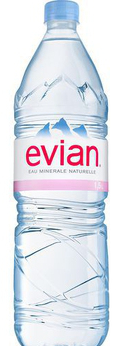 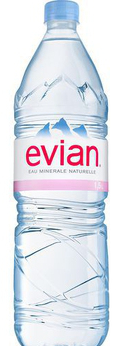 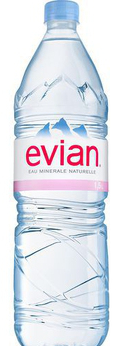 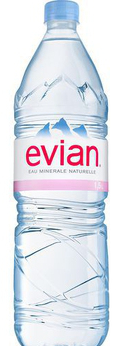 挑戰時間！
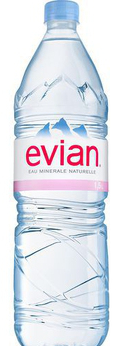 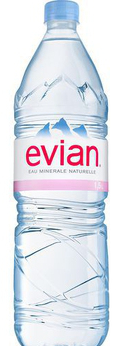 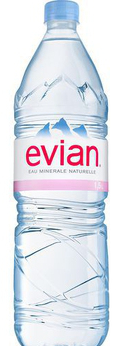 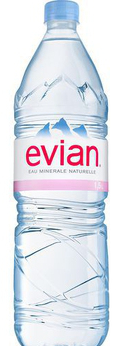 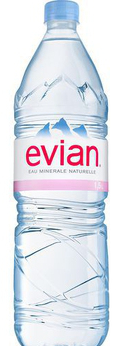 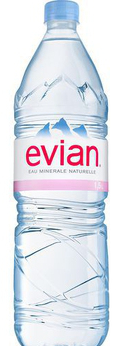 1000+1000+1000+1000+1000+1000=？cc
6000CC
3000CC
挑戰結束!
好棒好棒!

快幫自己拍拍手~~
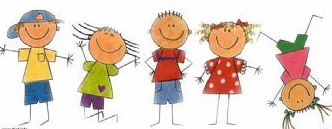